Урок Питание и здоровье
(Пищевые добавки)
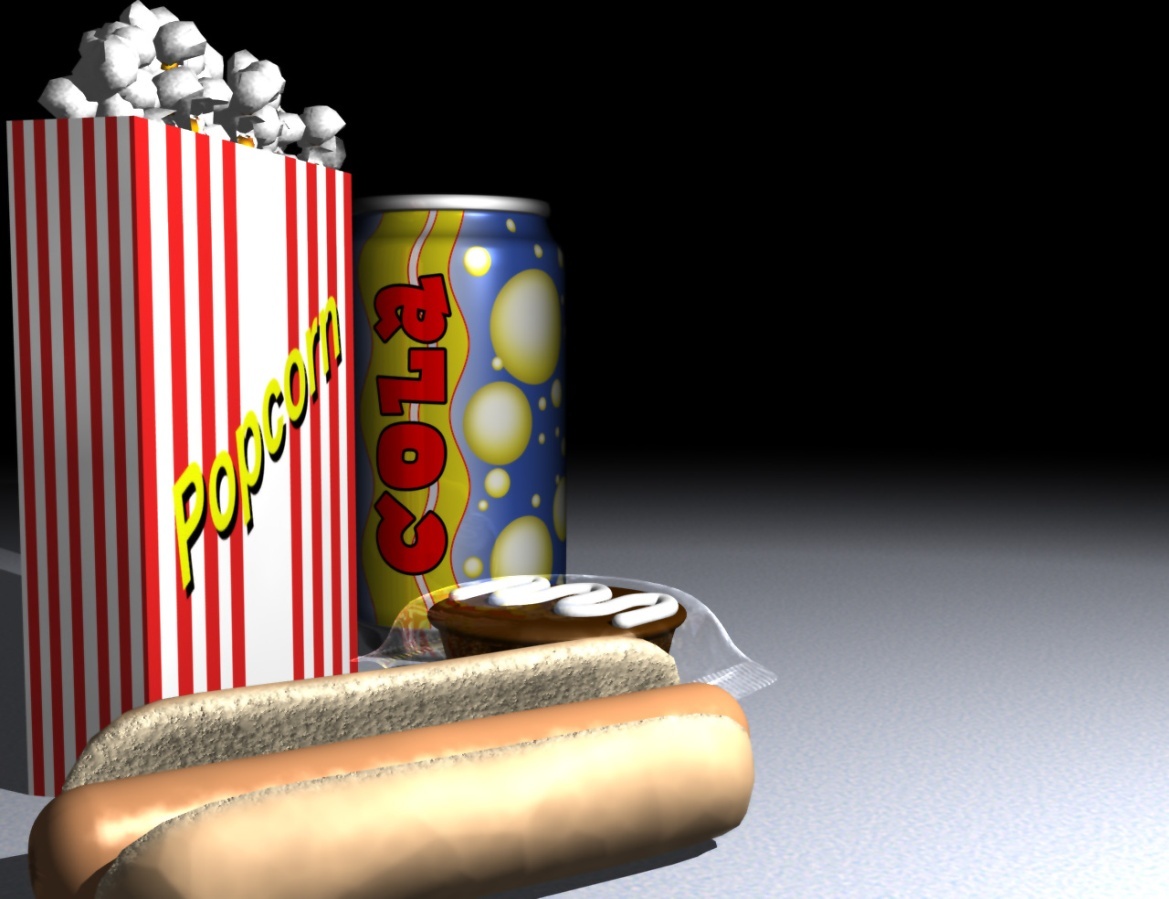 Учитель: Палатова О.Г.
Пищевые добавки
Пищевые добавки – природные или искусственные (синтезированные) вещества, преднамеренно вводимые в пищевые продукты с целью:
придать  продуктам питания необходимые и приятные свойства – цвет, вкус и аромат, нужную консистенцию; 
увеличить срок хранения продуктов питания.
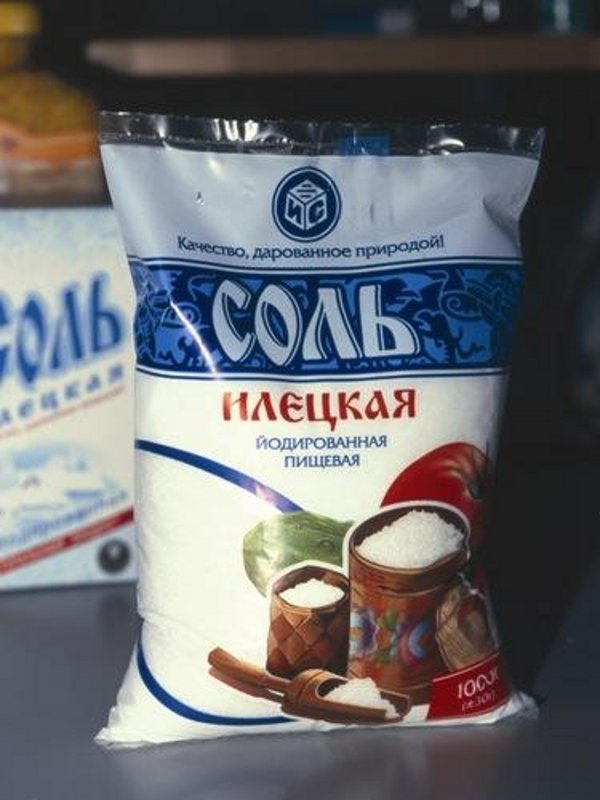 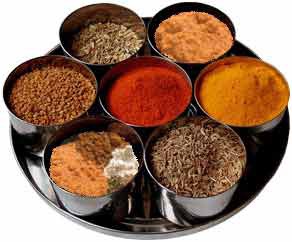 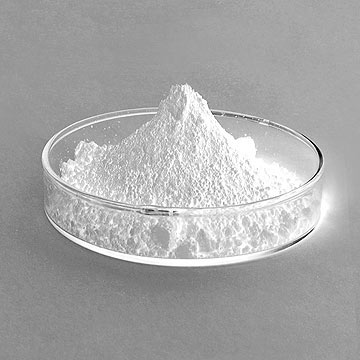 Цель урока: изучить содержание пищевых добавок в наиболее популярных продуктах питания и определить степень их опасности для здоровья.
Классификация пищевых добавок
Е100 – Е199 – КРАСИТЕЛИ (усиливают и восстанавливают цвет продуктов);
Е200 – Е299 – КОНСЕРВАНТЫ (удлиняют срок годности продукта);
Е300 – Е399 – АНТИОКИСЛИТЕЛИ (замедляют окисление, предохраняя продукты от порчи);
Е400 – Е499 – СТАБИЛИЗАТОРЫ (сохраняют заданную консистенцию продуктов);
Е500 – Е599 – ЭМУЛЬГАТОРЫ (поддерживают определённую структуру продуктов питания);
Е600 – Е699 – УСИЛИТЕЛИ ВКУСА И АРОМАТА.
Е700 – Е799 – АНТИБИОТИКИ  (для подавления  роста микроорганизмов или гибели бактерий)
Е800 –  Е899 – РЕЗЕРВ
Е900 – Е999 –ПРОЧИЕ (снижают образование пены, обеспечивают продукту сладкий вкус и т.д. )
Воздействие пищевых 
добавок на организм
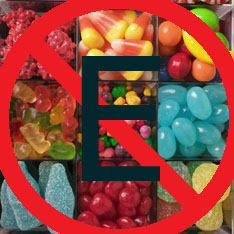 запрещенные;
 опасные;
 вызывают заболевания
    кишечника;
 вызывают сыпь;
 влияют на давление;
 вредные для кожи;
 ракообразующие;
 повышают холестерин;
 влияют на ЦНС, зрение.
Вызывают болезни печени и почек
Экспертный лист
Заключение. Проанализируйте данные и сделайте вывод о наличии пищевых добавок в продуктах питания. Определите, какое влияние на здоровье оказывают эти добавки.
1
3
2
4
Мифы о питании
Энергетический напиток обеспечивает 
организм энергией
Газированные напитки хорошо утоляют жажду
Жевательная резинка защищает зубы от кариеса
Чипсы идеально подходят для того,
 чтобы перекусить
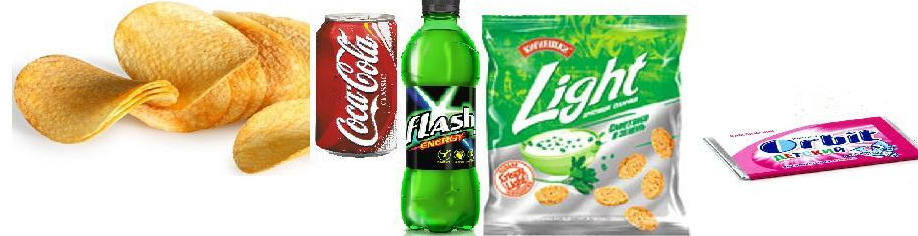 Список самых вредных продуктов питания (по мнению диетологов)
1. Чипсы, газированные напитки.
2. Фастфуд.
3. Колбасы, копчености. 
4. Овощи и фрукты, загрязненные промышленными выбросами. Продукты с консервантами.
5. Маргарины (спреды).
6. Кофеиновые стимуляторы (кофе и энергетики)
7. Домашние заготовки. Мороженое.
8. Жевательные конфеты, чупа-чупсы.
9. Шоколадные батончики.
10. Кетчупы, майонезы
Пищевые добавки и болезни
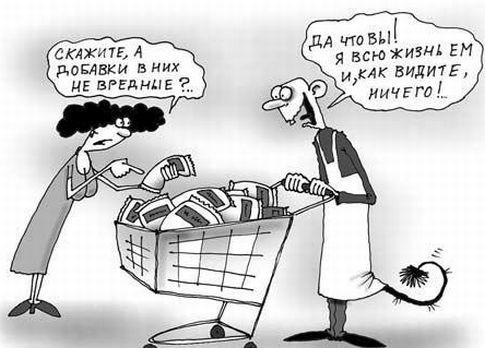